Бюджет для граждан
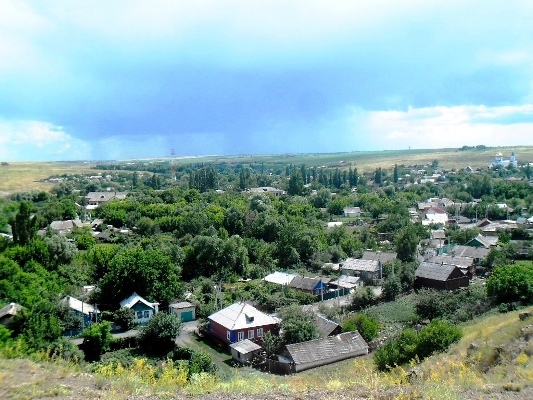 Отчет  об исполнении бюджета Божковского сельского поселения Красносулинского района за 2024 год
Уважаемые жители Божковского сельского поселения!
Бюджет для граждан разработан с целью обеспечения прозрачности и открытости бюджетного процесса путем информирования жителей о бюджете Божковского сельского поселения в доступной форме.
   Предоставляем вашему вниманию отчет об исполнении бюджета Божковского сельского поселения за 2024 год.
Основные понятия и термины
Бюджет - это форма образования и расходования денежных средств, предназначенных для финансового обеспечения задач и функций государства и местного самоуправления.
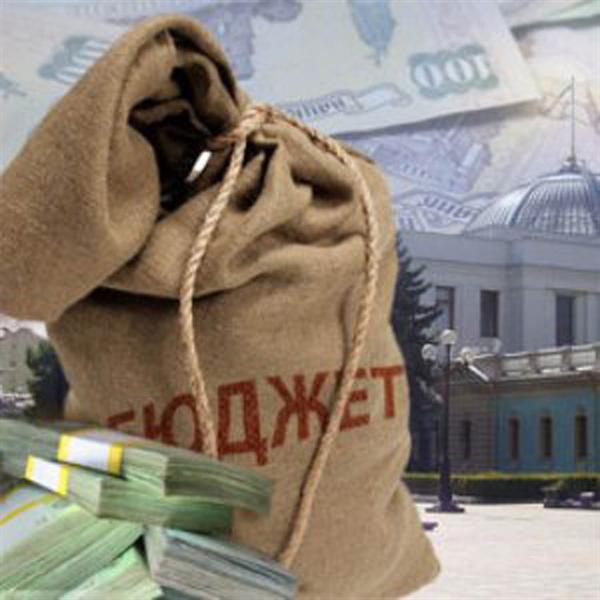 Поступающие в бюджет денежные средства являются доходами
Безвозмездные поступления 
(средства, которые поступают в бюджет безвозмездно из других бюджетов, а также от юридических и физических лиц)
Налоговые доходы (часть доходов граждан и организаций, которые они обязаны платить государству)
Неналоговые доходы (платежи в виде штрафов, санкций за нарушение законодательства, платежи за пользование имуществом государства, средства самообложения граждан)
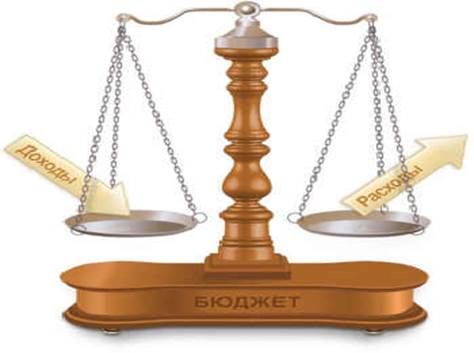 Если расходная часть бюджета превышает доходную, то бюджет формируется с
ДЕФИЦИТОМ
Превышение доходов над расходами образует положительный остаток бюджета 
ПРОФИЦИТ
Основные понятия и термины
Муниципальный долг – обязательства, возникающие из муниципальных заимствований, гарантий по обязательствам третьих лиц, другие обязательства в соответствии с видами долговых обязательств, принятые на себя муниципальным образованием. 

Межбюджетные трансферты – средства, предоставляемые одним бюджетом бюджетной системы Российской Федерации другому бюджету Российской Федерации.

Дотации – межбюджетные трансферты, предоставляемые на безвозмездной и безвозвратной основе без установления направлений и (или) условий их использования.

Муниципальная программа – комплекс мероприятий, увязанных по ресурсам, срокам и исполнителям, направленных на достижение целей социально-экономического развития Илья-Высоковского сельского поселения в определенной сфере.
Основные характеристики бюджета за 2024 год
Объем и структура доходов бюджета
 Божковского сельского поселения в 2024 году
Доходы бюджета Божковского сельского поселения за 2024 год
План 2024г. 25 129,0 тыс. руб.
Факт 2024 г. 26 553,0 тыс. руб.
Исполнение бюджета Божковского сельского поселения по разделам и подразделам классификации расходов бюджетов за 2024 год
Расходы бюджета Божковского сельского поселения за 2024 год
План 2024г. 25 129,0 тыс. руб.
Факт 2024 г. 22 494,8 тыс. руб.
Исполнение расходов бюджета Божковского сельского поселения по муниципальным программам за 2024 год
Исполнение расходов бюджета Божковского сельского поселения по непрограммным направлениям за 2024 год
Источники финансирования дефицита бюджета
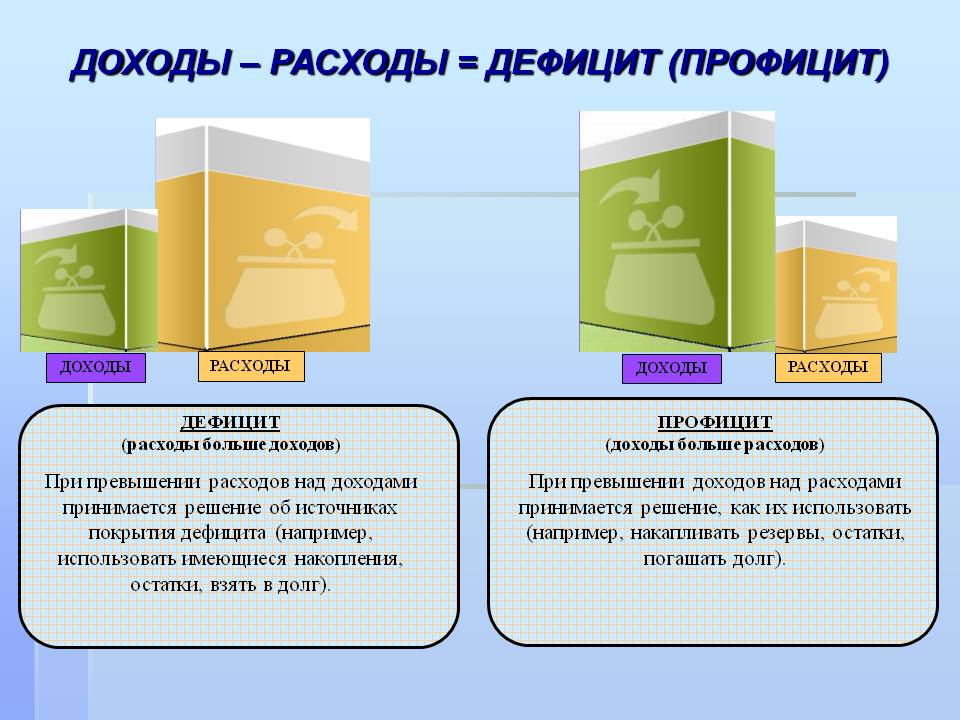 Бюджет Божковского сельского поселения за 2024 год исполнен с 4 058,2 тыс.  руб.
Муниципальный долг Божковского сельского поселения Красносулинского района
Верхний предел муниципального внутреннего долга Божковского сельского поселения на 1 января 2025 года составил 0,0 тыс. рублей
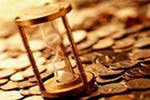 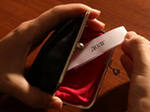 в том числе верхний предел долга по муниципальным гарантиям Божковского сельского поселения в сумме 0,0 тыс. рублей;
ДОЛГ
Обратная связь
Презентация подготовлена администрацией Божковского сельского поселения  Красносулинского района Ростовской области 

Мы надеемся, что представленная информация оказалась 
для Вас полезной и интересной.

Свои вопросы и предложения Вы можете направить в администрацию Божковского сельского поселения  Красносулинского района Ростовской области :
 по телефону (факсу) 8 (6367) 2-21-30
 на адрес электронной почты: ivysokovo@yandex.ru
 письмом по почте 346398, Ростовская область, Красносулинский район,
х. Божковка, ул. Советская, д.6
на официальном сайте Администрации Божковского сельского поселения  Красносулинского района Ростовской области в разделе Бюджет для граждан
СПАСИБО ЗА ВНИМАНИЕ!
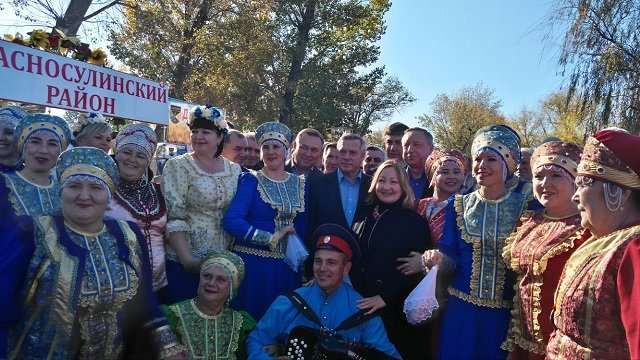